Предложение по арендe коммерческой недвижимости
Характеристика объекта недвижимости, передаваемого в аренду
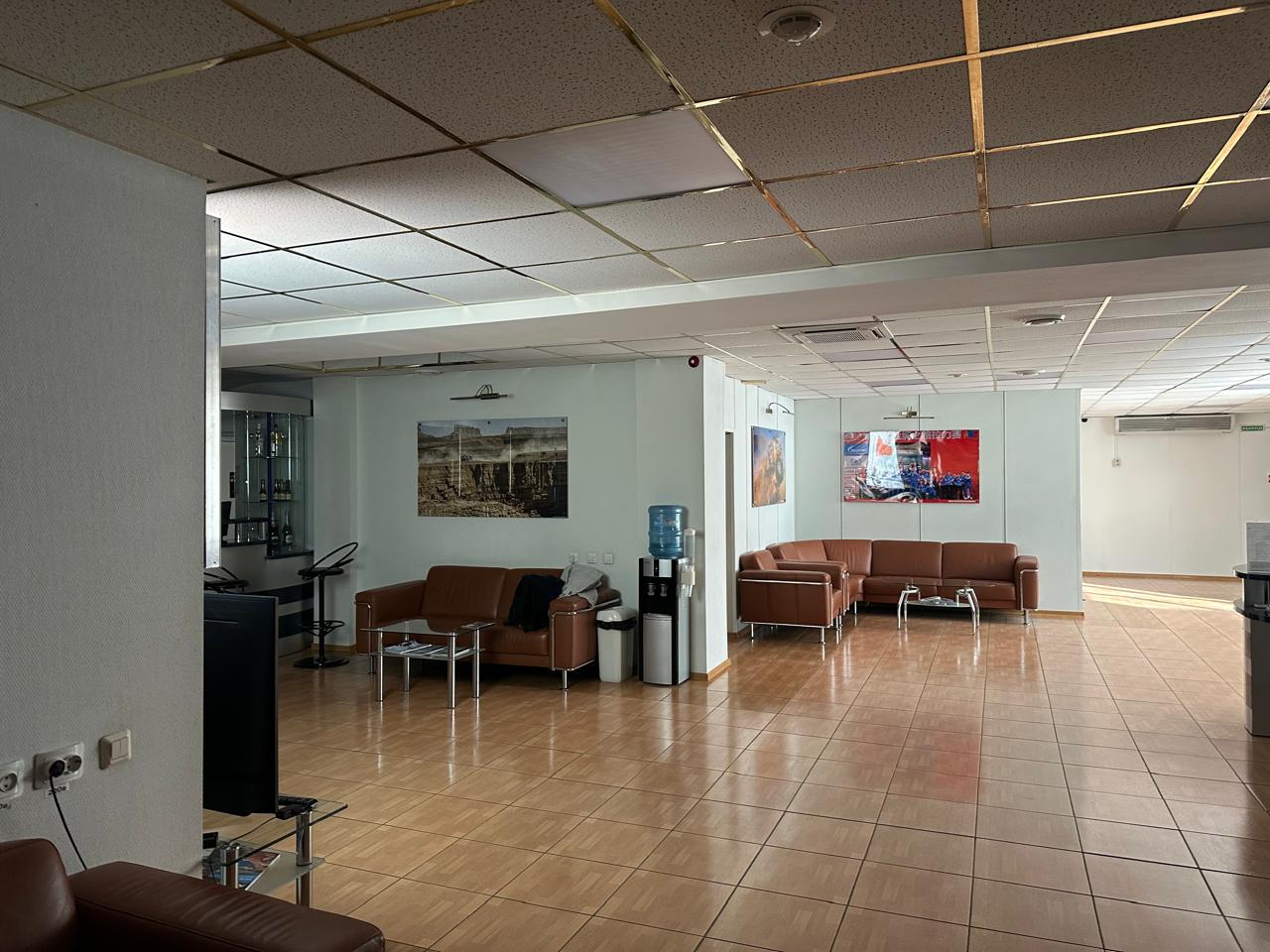 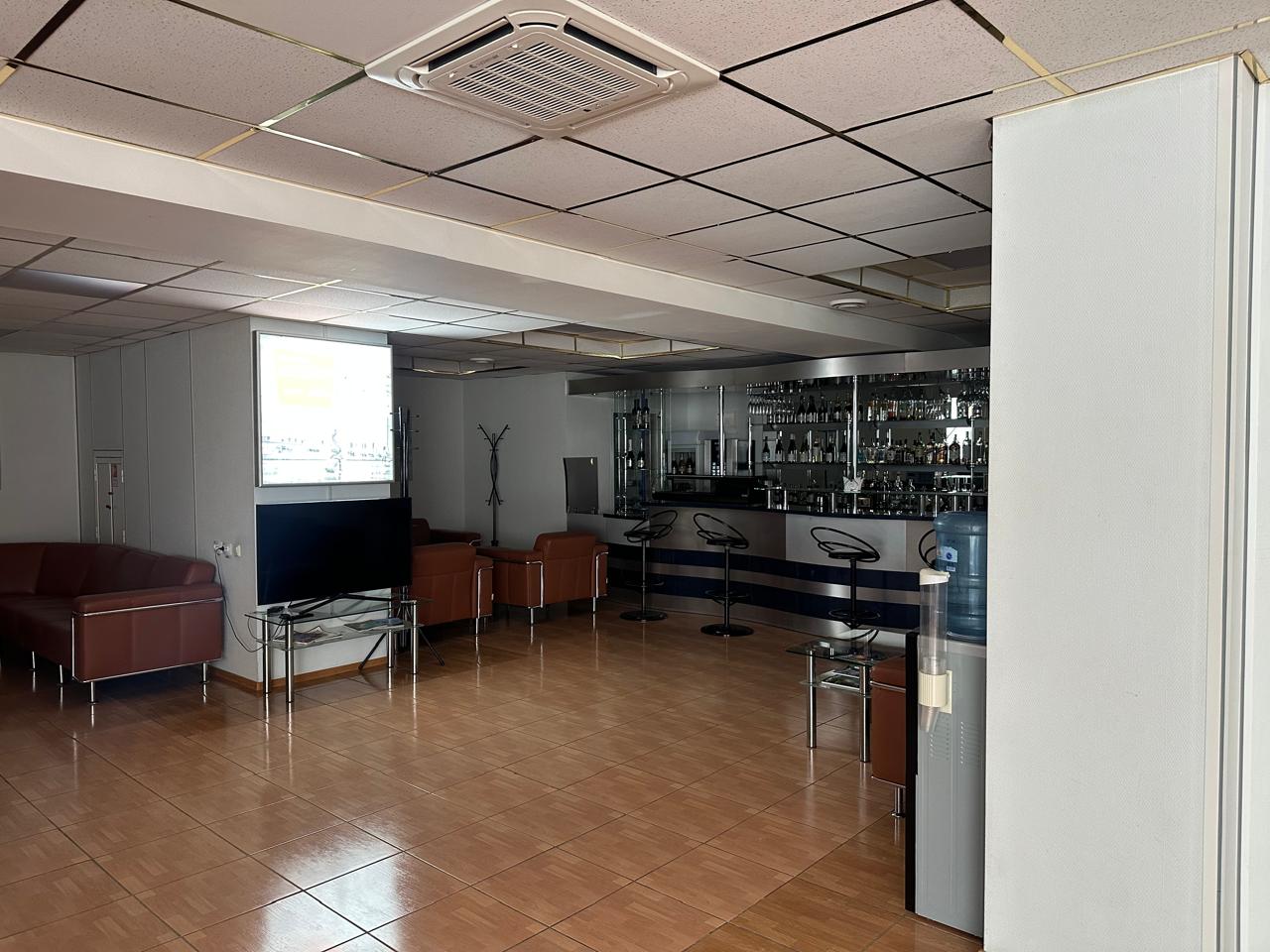 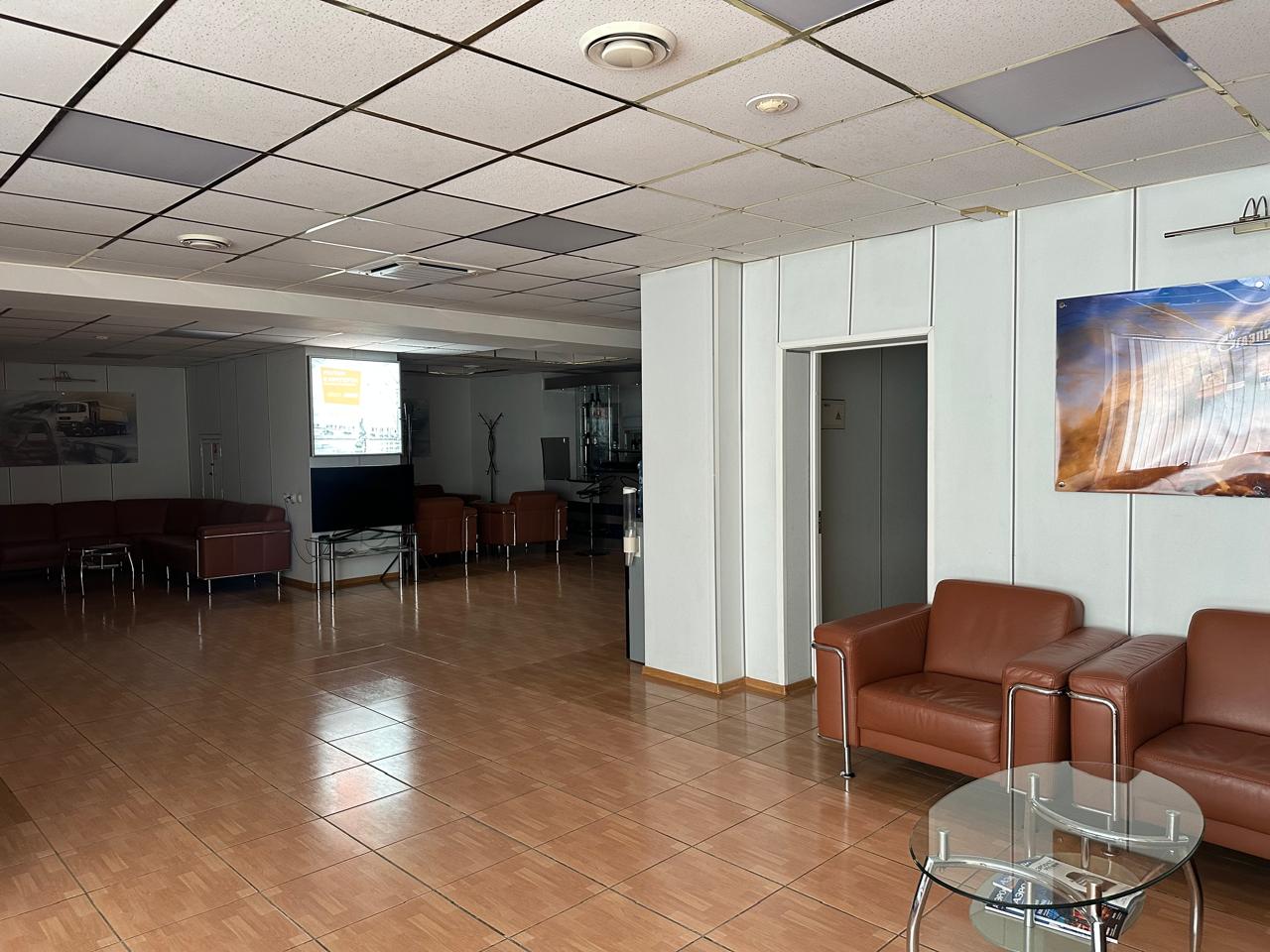 Предложение арендатора должно включать следующую информацию:


Коммерческое предложение
Минимальный гарантированный платеж за 1 м2  (с учетом НДС 20%)

Опыт работы на рынке 
Портфолио реализованных проектов
Наличие разрешающих документов на ведение деятельности (в случае необходимости)
Заявки принимаются в электронной форме по адресу
office@nbc.aero
					копия: Mavlekaeva@nbc.aero

					




					8 (8552) 796-621
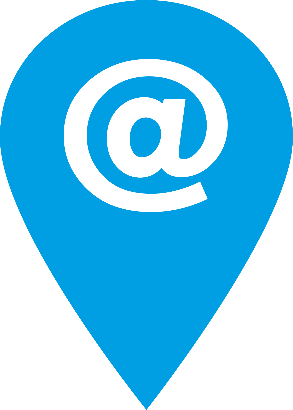 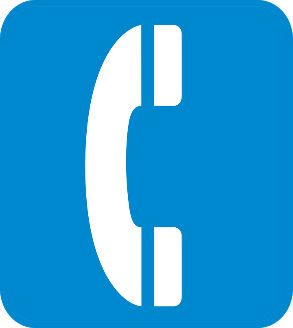